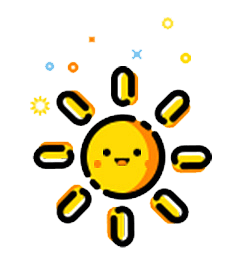 卡通MBE模板
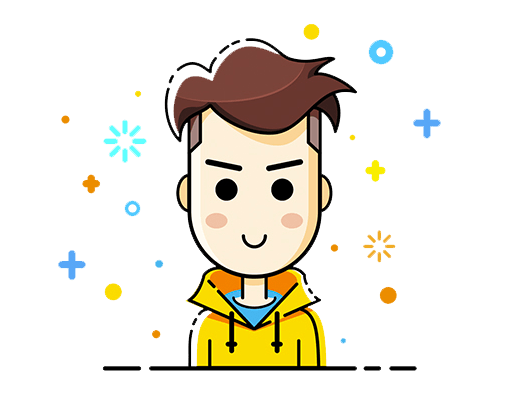 Entrepreneurial activities differ substantially depending on the type of organization and creativity. Entrepreneurial
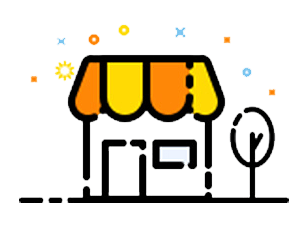 01.单击添加标题
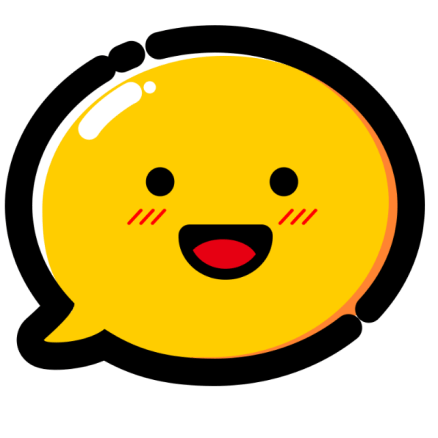 02.单击添加标题
03.单击添加标题
CONTENT
04.单击添加标题
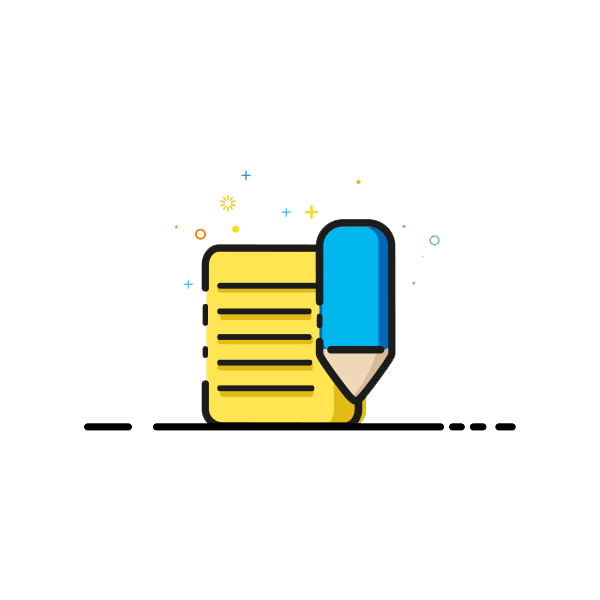 https://www.youyedoc.com/
PART ONE
Entrepreneurial activities differ substantially depending on the type of organization and creativity. Entrepreneurial activities differ
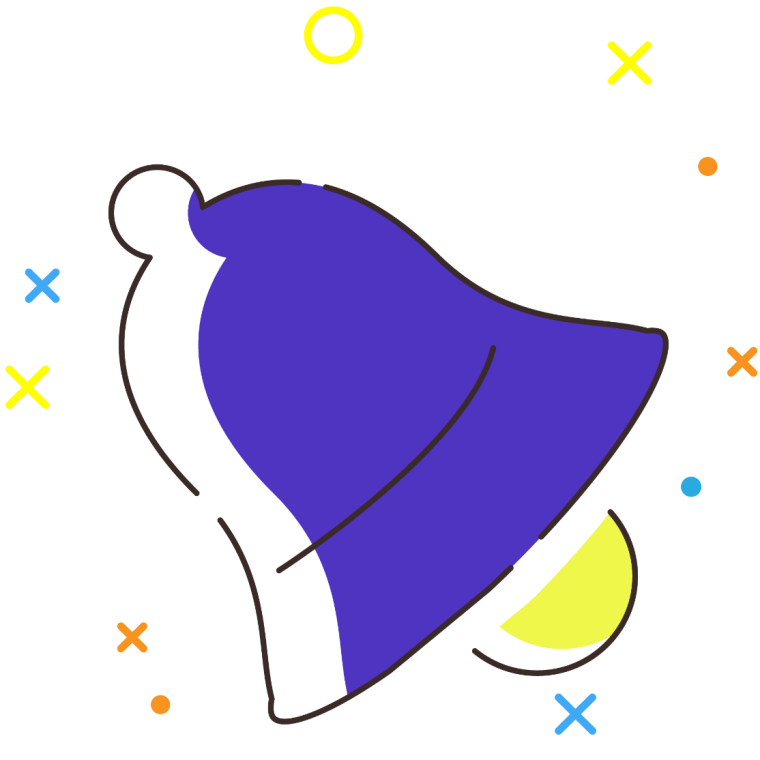 Entrepreneurial activities differ substantially depending on the type of organization and creativity. Entrepreneurial
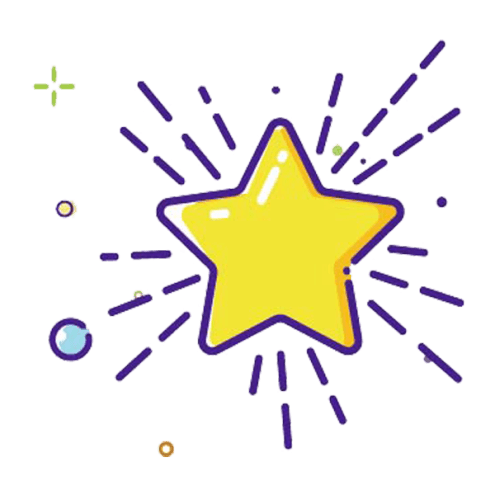 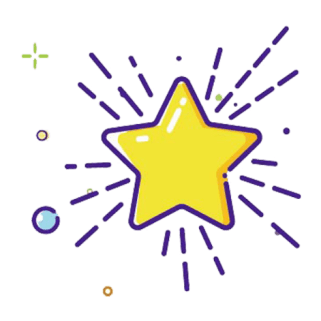 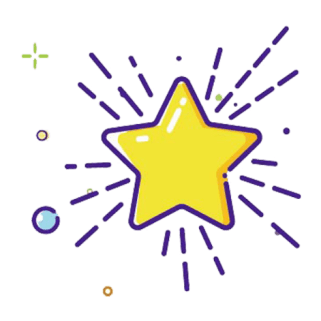 添加标题
添加标题
添加标题
Click here to add words
Click here to add words
Click here to add words
Click here to add words
Click here to add words
Click here to add words
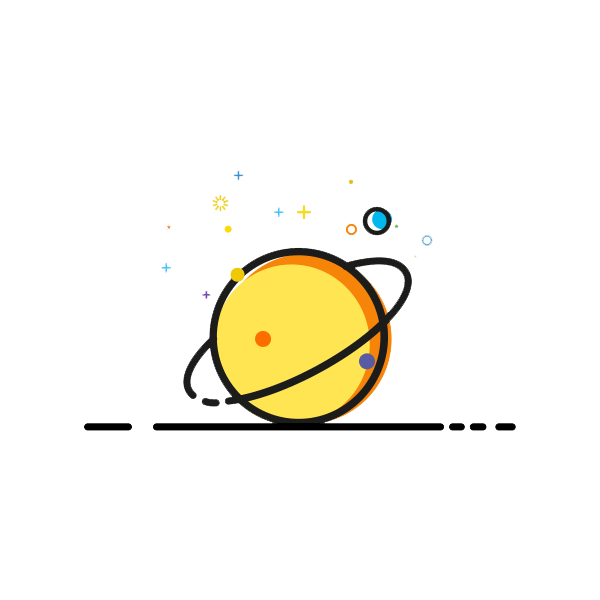 Entrepreneurial activities differ substantially depending on the type of organization and creativity. Entrepreneurial
S
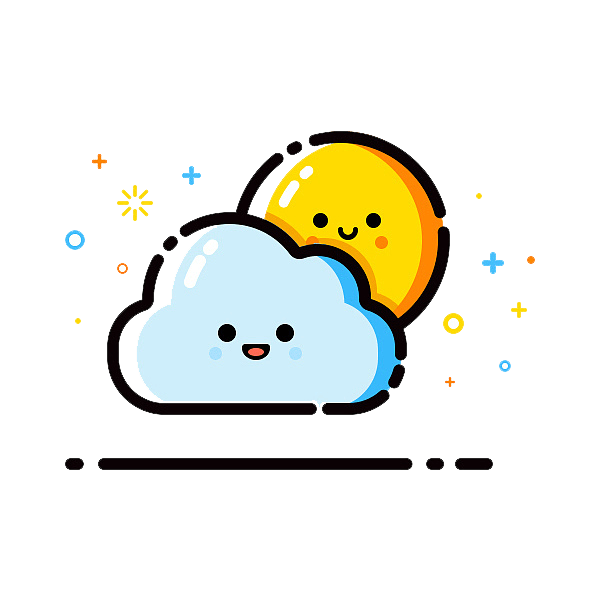 添加标题
Click here to add words
添加标题
Click here to add words
添加标题
Click here to add words
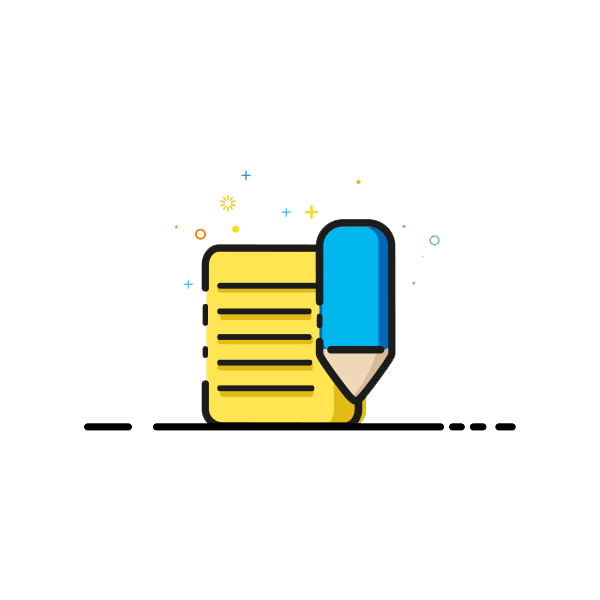 PART TWO
Entrepreneurial activities differ substantially depending on the type of organization and creativity. Entrepreneurial activities differ
W
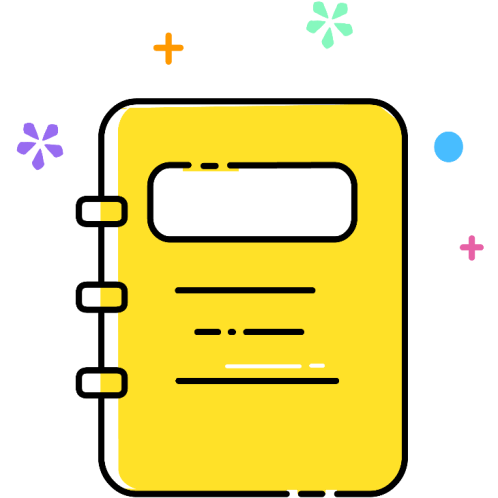 Entrepreneurial activities differ substantially depending on the type of organization and creativity. Entrepreneurial
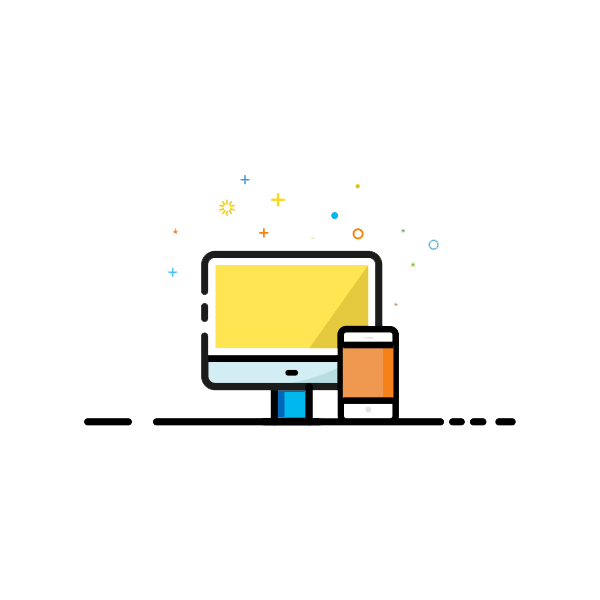 Click here to add words
Click here to add words
Click here to add words
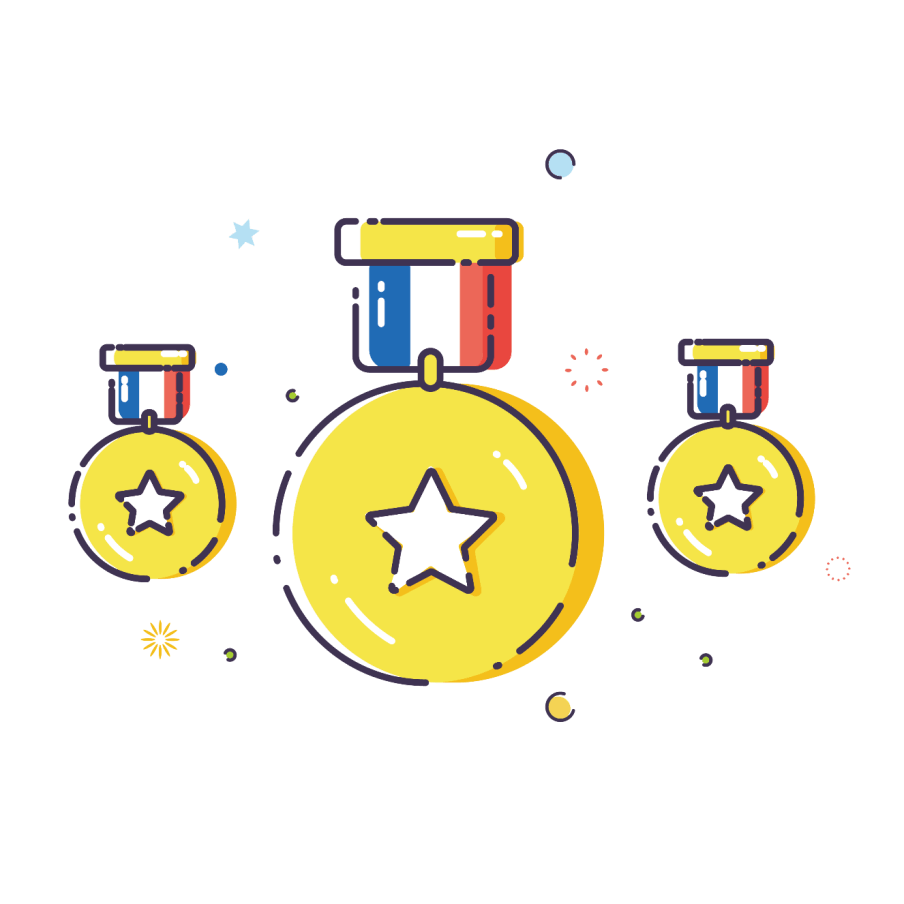 Entrepreneurial activities differ substantially depending on the type of organization and creativity. Entrepreneurial activities differ
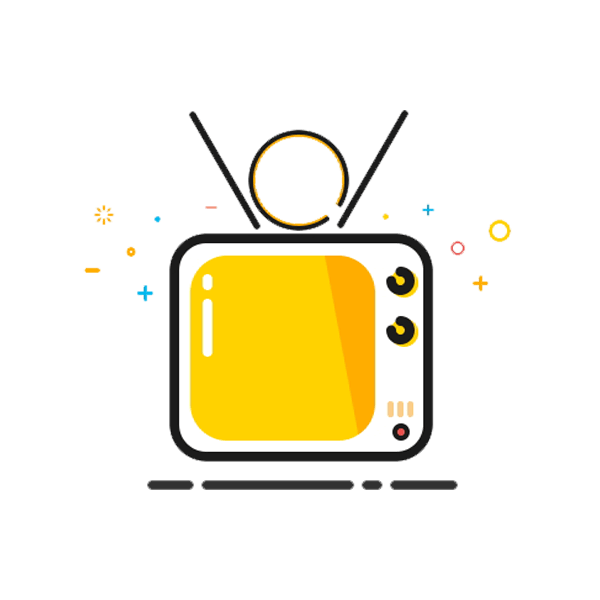 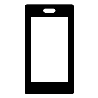 添加标题
Click here to add words
Click here to add words
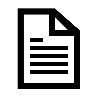 添加标题
Click here to add words
Click here to add words
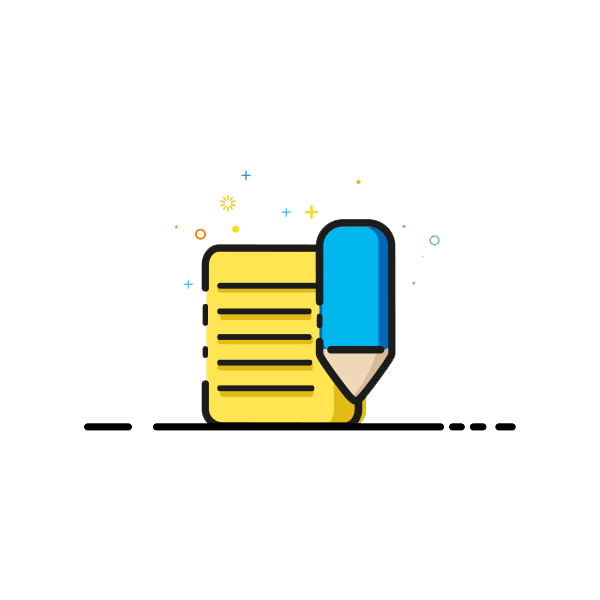 PART THREE
Entrepreneurial activities differ substantially depending on the type of organization and creativity. Entrepreneurial activities differ
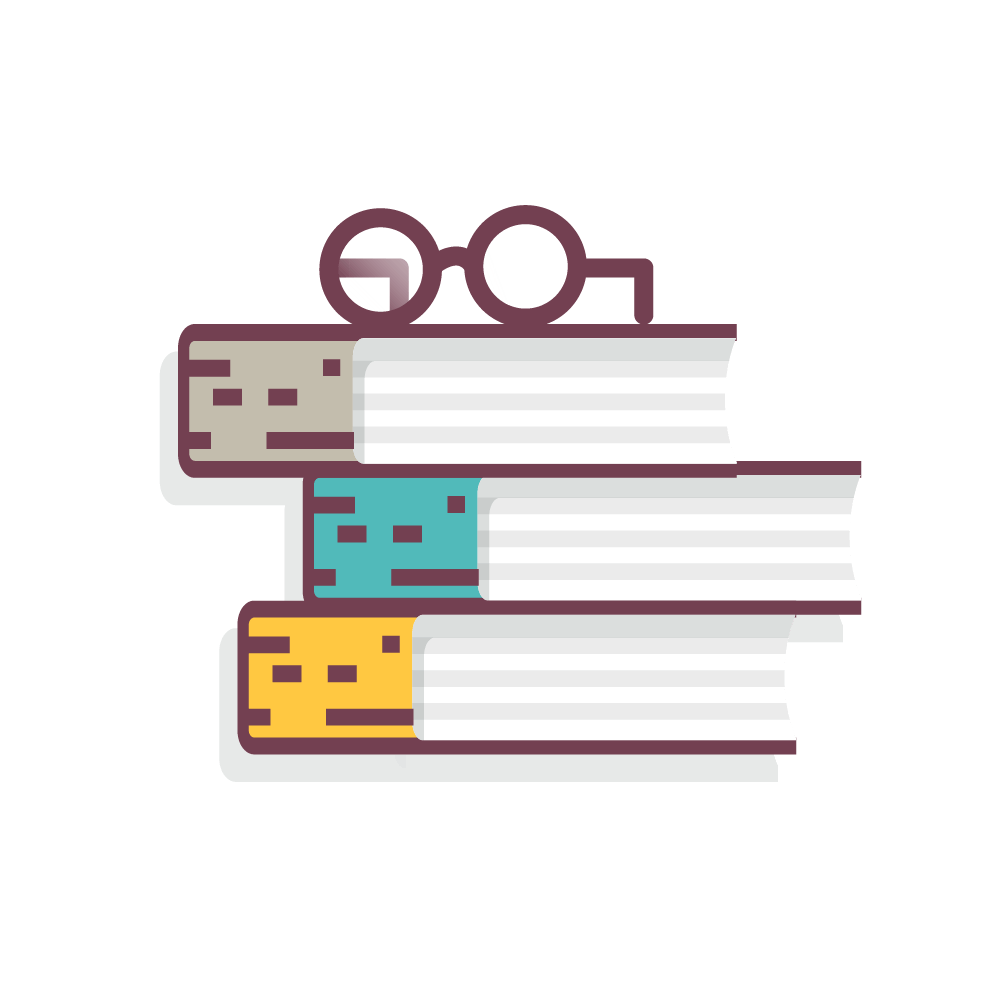 单击此处添加文本
单击此处添加文本
单击此处添加文本
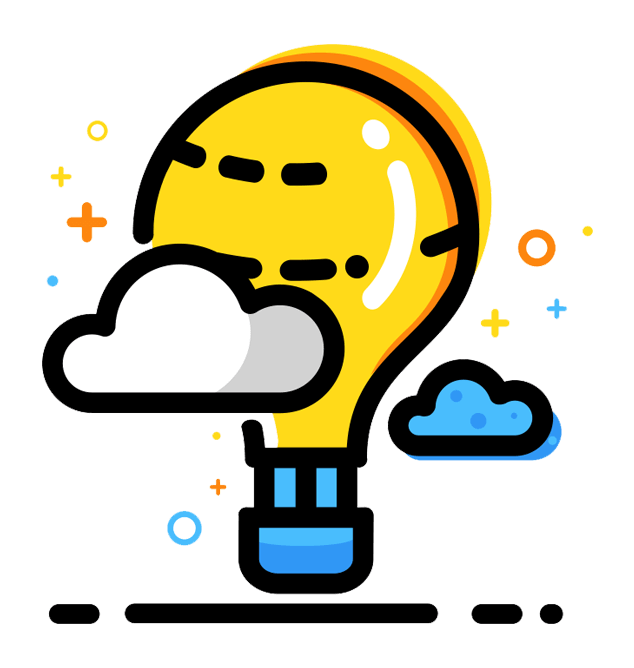 Entrepreneurial activities differ substantially depending on the type of organization and creativity. Entrepreneurial
O
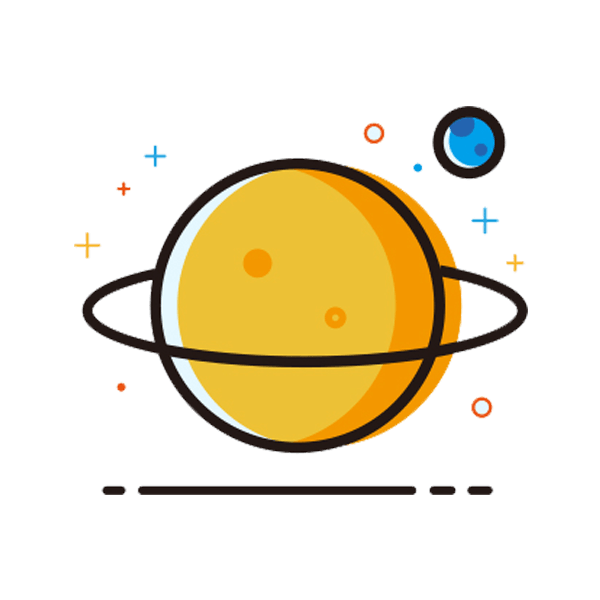 LOVE
Entrepreneurial activities differ substantially depending on the type of
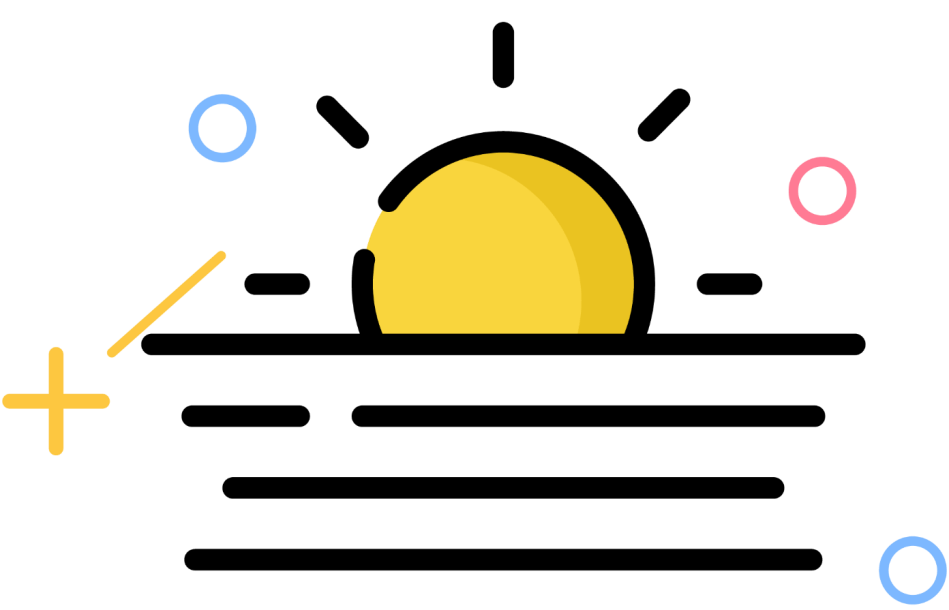 Entrepreneurial activities differ substantially depending on the type of organization and creativity. Entrepreneurial
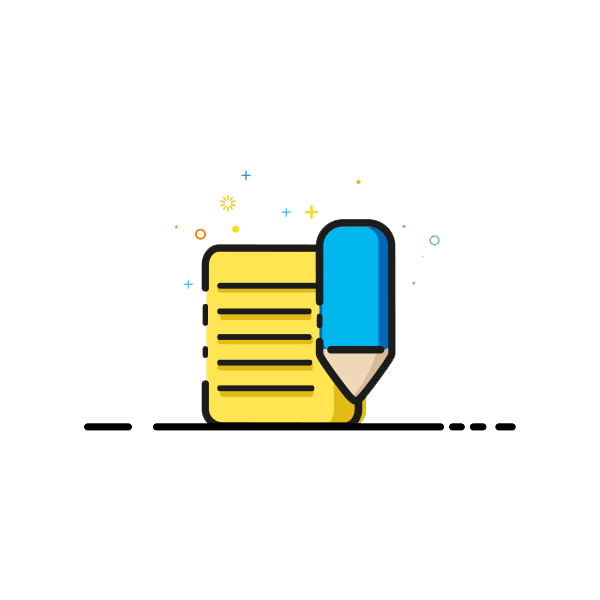 PART FOUR
Entrepreneurial activities differ substantially depending on the type of organization and creativity. Entrepreneurial activities differ
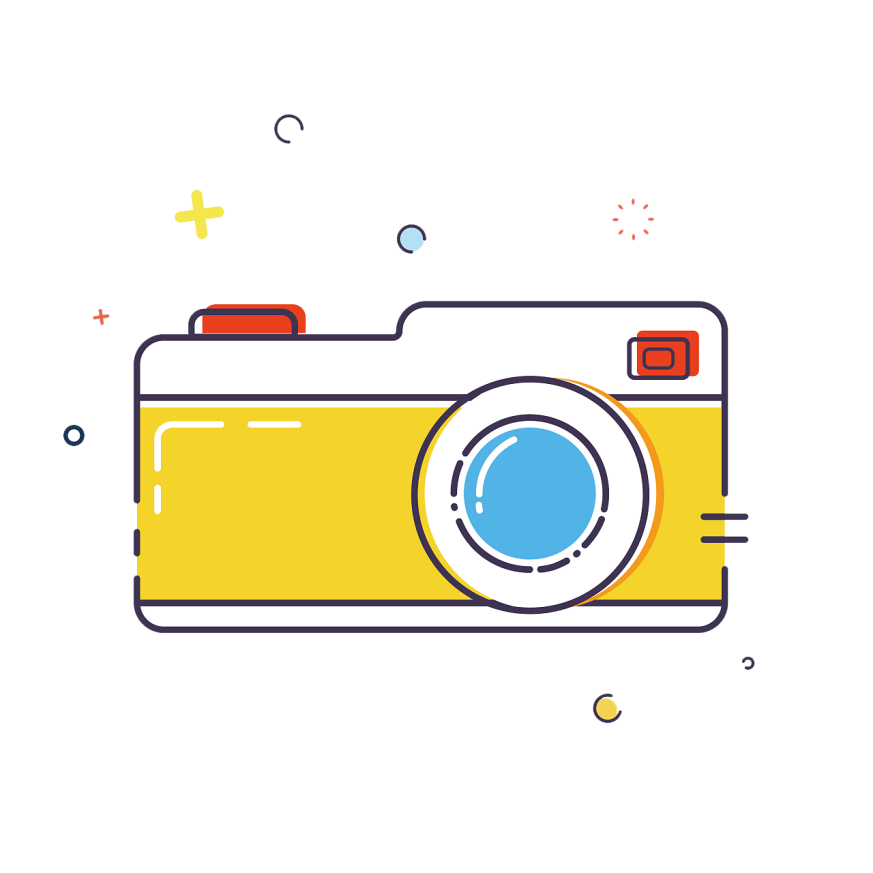 创意策划
Entrepreneurial activities differ substantially depending on the type of organization and creativity. Entrepreneurial
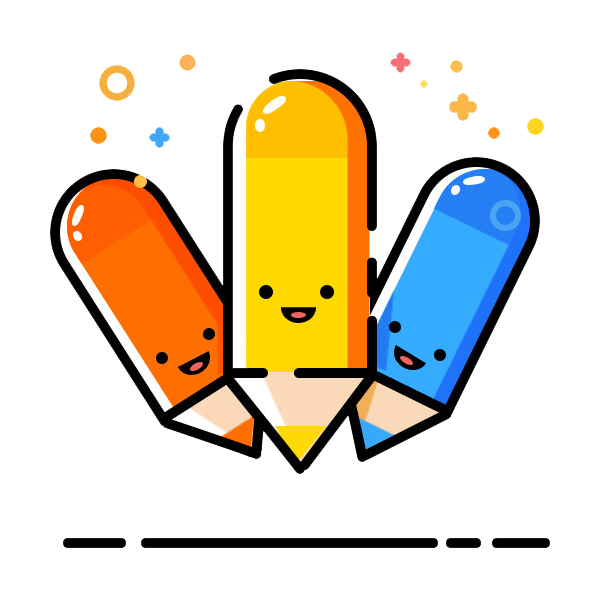 添加标题
添加标题
Click here to add words
Click here to add words
Click here to add words
Click here to add words
添加标题
添加标题
Click here to add words
Click here to add words
Click here to add words
Click here to add words
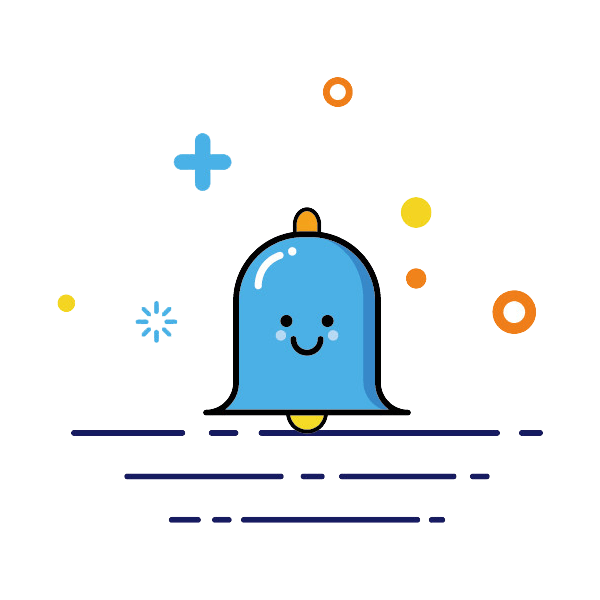 Entrepreneurial activities differ substantially depending on the type of organization and creativity. Entrepreneurial
T
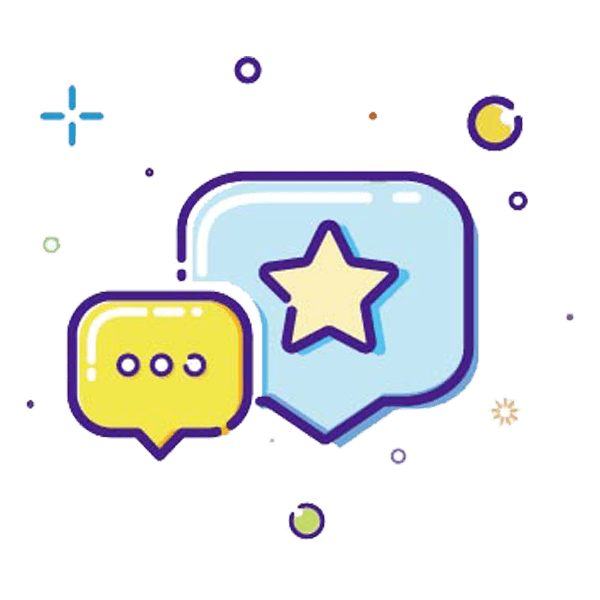 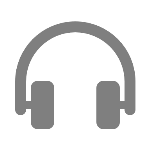 添加标题
Click here to add words
Click here to add words
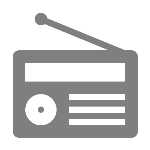 添加标题
Click here to add words
Click here to add words
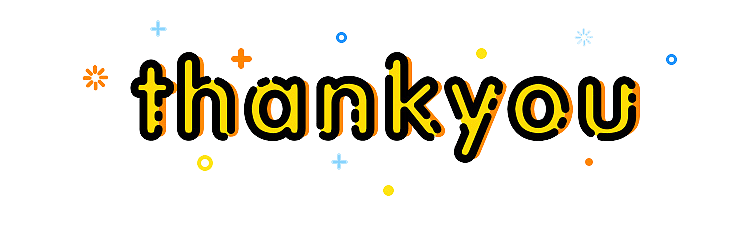